PLAT-203T
Async everywhere: creating responsive APIs & apps 非同期の活用: 応答性の高い API とアプリを開発する
Ben Kuhn
Software Engineer
Microsoft Corporation
免責事項
本プレゼンテーション (以下、本書) で提供されている情報は、本書が発表された時点における Microsoft の見解を述べたものです。市場ニーズの変化に対応する必要があるため、本書は記載された内容の実現に関する Microsoft の確約とはみなされないものとします。また本書に記載された情報の正確さについて、保証するものではありません。
本書は情報の提供のみを目的としており、明示または黙示に関わらず、本書について Microsoft はいかなる保証をするものでもありません。
本書に記載されている機能名や用語の日本語訳は、あくまでも暫定的なものであり、将来変更される可能性があります。
Windows ランタイム ♥ 非同期
非同期とは
非同期によるハングの修正方法
非同期の使用方法
お勧めの 5 つのヒント
非同期 API とは
file.openAsync(Storage.FileAccessMode.read)
    .then(function (stream) {
        // ファイル ストリームから内容を読み取る
    });
Metro スタイル アプリ用の WinRT API
ユーザー インターフェイス
HTML5/CSS
XAML
DirectX
コントロール
データ バインド
SVG
タイル
入力
アクセシビリティ
印刷
通信 & データ
デバイス
地理位置情報
NFC
プリンター
コントラクト
XML
Web
センサー
ポータブル デバイス
ストリーム
ネットワーク
通知
メディア
AtomPub
ローカル & クラウド ストレージ
キャプチャ
視覚効果
SMS
バックグラウンド転送
コード変換
リモート再生
基礎部分
アプリの有効期間
認証
暗号化
グローバリゼーション
.NET
Win32
非同期とは
非同期によるハングの修正方法
非同期の使用方法
お勧めの 5 つのヒント
注意: Win32 の存在
Win32 の UI スレッド
while( (bRet = GetMessage( &msg, NULL, 0, 0 )) != 0)
{     
	if (bRet == -1)    
	{        
		// エラーの処理/終了    
	}    
	else    
	{        
		TranslateMessage(&msg);         
		DispatchMessage(&msg);     
	}
}
この Win32 API の処理時間
if (GetPrinter(hPrinter, ..., pBuffer, cbBuffer, &cbNeeded))
{
    ...
}
可能性あり
長時間実行される Windows Runtime API は、ブロックではなく非同期による完了を提供
非同期とは
非同期によるハングの修正方法
非同期の使用方法
お勧めの 5 つのヒント
非同期処理の構造
クライアント
StorageFile
OpenAsync
new
IAsyncOperation<>
new
コールバック
SetCompleted
Start
マジック
Invoke
C++ のシンプルな非同期
auto picker = ref new FileOpenPicker();
picker->FileTypeFilter->Append(".jpg");
auto operation = picker->PickSingleFileAsync();

operation->Completed = 
    ref new AsyncOperationCompletedHandler<StorageFile^>( 
        [this] (IAsyncOperation<StorageFile^> ^ op)
        {
            if (op->GetResults()) {
                MyButton->Content = op->GetResults()->FileName;
            }
        });

operation->Start();
JavaScript の promise
var start = new Date();
Windows.Graphics.Imaging.BitmapDecoder.createAsync(stream)
.then(
    function (decoder) {
        var timeLabel = document.getElementById("TimeLabel");
        timeLabel.innerText = new Date()- start + "ms";
    }
);
JavaScript の promise
var picker = new Storage.Pickers.FileOpenPicker();
picker.fileTypeFilter.append(".jpg");
picker.pickSingleFileAsync()
.then(function (fi) {
    fi.openAsync(Storage.FileAccessMode.read)
    .then(function (stream) {
        Imaging.BitmapDecoder.createAsync(stream)
        .then(function (decoder) {
             decoder. ...
        });
    });
});
JavaScript の promise
var picker = new Storage.Pickers.FileOpenPicker();
picker.fileTypeFilter.append(".jpg");
picker.pickSingleFileAsync()
.then(function (fi) {
    start = new Date();
    return fi.openAsync(Storage.FileAccessMode.read);
})
.then(function (stream) {
    return Imaging.BitmapDecoder.createAsync(stream);
})
.then(function (decoder) {
    decoder. …
});
C#/VB の await
FileOpenPicker picker = new FileOpenPicker();
picker.FileTypeFilter.Add(".jpg");
StorageFile file = await picker.PickSingleFileAsync();
IRandomAccessStream stream = await file.OpenAsync(...);
BitmapDecoder decoder = await BitmapDecoder.CreateAsync(stream);
decoder. …
C#/VB の await
var folder = KnownFolders.DocumentsLibrary;
foreach (var subFolder in await folder.GetFoldersAsync())
{
   var foundFiles =
      from file in await subFolder.GetFilesAsync()
      where file.FileType.Equals(requestedType)
      select file;

   results.AddRange(foundFiles);
}
非同期処理の順序
完了
開始
終了
作成
Close
Completed
Start
エラー
Error
エラー処理
FileOpenPicker p = new FileOpenPicker();
p.FileTypeFilter.Add(".jpg");ry
var operation = p.PickSingleFileAsync();

operation.Completed = (IAsyncOperation<StorageFile> f) =>
{
    MyButton.Content = f.GetResults().FileName;
};

operation.Start();
エラー処理
try {
  FileOpenPicker p = new FileOpenPicker();
  p.FileTypeFilter.Add(".jpg");ry
  var operation = p.PickSingleFileAsync();

  operation.Completed = (IAsyncOperation<StorageFile> f) =>
  {
      MyButton.Content = f.GetResults().FileName;
  };

  operation.Start();
catch(...) {}
エラー処理
try {

    FileOpenPicker p = new FileOpenPicker();
    p.FileTypeFilter.Add(".jpg");

    MyButton.Content =
        (await p.PickSingleFileAsync()).FileName;

} catch(Exception e) {}
JavaScript の .then
picker.pickSingleFileAsync()
.then(function (fi) {
          start = new Date();
          return fi.openAsync(Storage.FileAccessMode.read);
      }, 
      errorHandler)
JavaScript の .then
picker.pickSingleFileAsync()
.then(function (fi) {
    start = new Date();
    return fi.openAsync(Storage.FileAccessMode.read);
})
.then(function (stream) {
    return Imaging.BitmapDecoder.createAsync(stream);
})
.then(function (decoder) {
    decoder. …
})
.then(null, errorHandler);
非同期処理の順序
キャンセル
Cancel
完了
開始
終了
作成
Close
Completed
Start
エラー
Progress
Error
デモ
非同期の実行
非同期とは
非同期によるハングの修正方法
非同期の使用方法
お勧めの 5 つのヒント
1) COM アパートメントについては心配無用
コードが以下のどちらであるかが重要:

UI スレッド上にある

それ以外の場所にある
2) 以下の処理を必ず開始すること
C# の場合、必ず await を呼び出す

Javascript の場合、必ず .then を呼び出す

直接 operation オブジェクトを使用する場合、必ず start を呼び出す
3) ファイル選択機能のキャンセル = 非同期のキャンセル
ファイル選択機能で [キャンセル] をクリックすると null が返される

"例外的な操作には例外を使用すること"
4) Dispatcher.Invoke については心配無用
コールバックは、コールバックが作成された同じスレッドで実行

コードの実行場所を制御する場合は、注意が必要
5) 同時実行については心配無用
(開発者が明示的に実装しない限り)

Windows.System.Threading

場所を問わず、コールバックの実行を許可
この場合、競合は発生するか
auto operation = picker->PickSingleFileAsync();
operation->Completed = ref new  	AsyncOperationCompletedHandler<StorageFile^>( 
 	[this] (IAsyncOperation<StorageFile^> ^ op)
	{
		MyButton->IsEnabled = true;
	});

operation->Start();

MyButton->IsEnabled = false;
Windows ランタイムにより、ハングしないアプリの開発がこれまでになく簡単に
関連セッション
.NET
TOOL-816T: Future directions for C# & VB
TOOL-810T: Async made simple in Windows 8, with C# & VB
TOOL-829T: The Zen of Async
JavaScript
TOOL-533T: Using the Windows Runtime from JavaScript
TOOL-501T: Introducing the Windows Libraries for JavaScript
C++
TOOL-532T: Using the Windows Runtime from C++
その他の参照リソースとドキュメント
Windows ランタイム (英語)
Windows ランタイムの設計 (英語)
thank you
Feedback and questions http://forums.dev.windows.com 
Session feedbackhttp://bldw.in/SessionFeedback
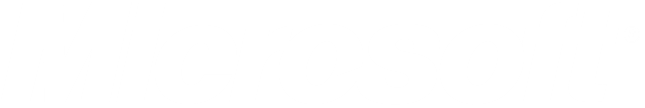 © 2011 Microsoft Corporation. All rights reserved. Microsoft, Windows, Windows Vista and other product names are or may be registered trademarks and/or trademarks in the U.S. and/or other countries.
The information herein is for informational purposes only and represents the current view of Microsoft Corporation as of the date of this presentation.  Because Microsoft must respond to changing market conditions, it should not be interpreted to be a commitment on the part of Microsoft, and Microsoft cannot guarantee the accuracy of any information provided after the date of this presentation.  MICROSOFT MAKES NO WARRANTIES, EXPRESS, IMPLIED OR STATUTORY, AS TO THE INFORMATION IN THIS PRESENTATION.
非同期メソッド vs. イベント
非同期
イベント
“水のボトルをください"
“私が水を飲むときはいつも..."
非同期メソッド
virtual 
HRESULT 
STDMETHODCALLTYPE 
OpenAsync( 
    Windows::Storage::FileAccessMode accessMode,
    IAsyncOperation<
        Windows::Storage::Streams::IRandomAccessStream*
        >
        **operation
  ) = 0;
IAsyncOperation<T>
template <class TResult> 
struct IAsyncOperation : ... {
    virtual HRESULT STDMETHODCALLTYPE put_Completed(
        IAsyncOperationCompletedHandler<TResult> *handler
        ) = 0;

    virtual HRESULT STDMETHODCALLTYPE get_Completed(
        IAsyncOperationCompletedHandler<TResult> **handler
        ) = 0;

    virtual HRESULT STDMETHODCALLTYPE GetResults(
        TResult *results
        ) = 0;
};
非同期 API とは
var operation = file.OpenAsync(FileAccessMode.Read);

operation.Completed =  
    (IAsyncOperation<IRandomAccessStream> op) => 
    {
        //ファイル ストリームから内容を読み取る
    };

operation.Start();